МКДОУ Кантемировский детский сад №1
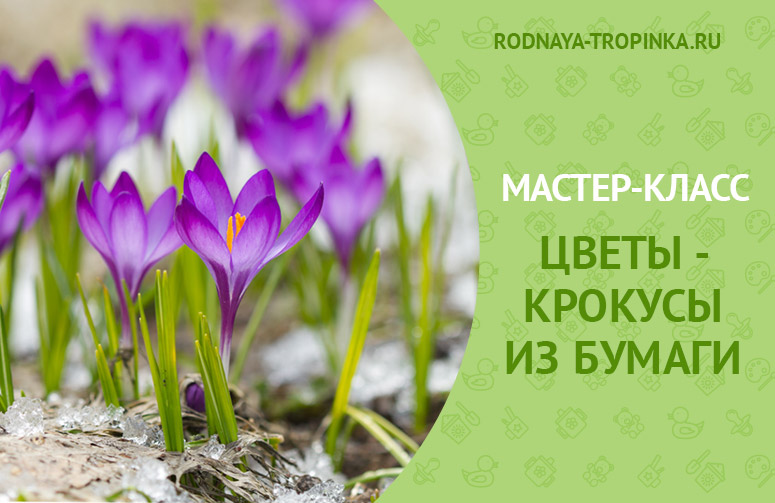 Подготовительная группа №2
Подготовила: воспитатель  Горбанева Л.В.
2020 год
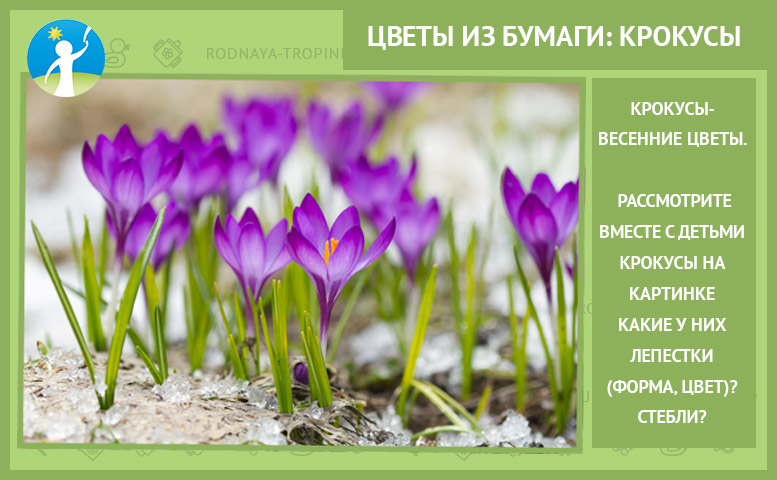 В этом мастер-классе мы с детьми научимся делать цветы — крокусы из гофрированной бумаги своими руками. Эти цветы можно использовать для декорирования открыток, альбомов, подарков. Сделать такие цветы очень просто!
Если Ваши дети еще не знакомы с крокусами, сначала рассмотрите их на фото. Какие у крокусов цветки? Какой формы и цвета лепестки? А какие стебли? Бумагу каких цветов мы можем взять для изготовления крокусов? (Крокусы бывают разноцветными. Они могут быть белыми, фиолетовыми, сиреневыми, голубыми, желтыми, лиловыми).
Инструменты и материалы для изготовления крокусов
Для изготовления крокусов из бумаги Вам понадобятся:
креповая (гофрированная) бумага,
клей ПВА,
шпажки для шашлыка деревянные тонкие,
нитки,
ножницы.
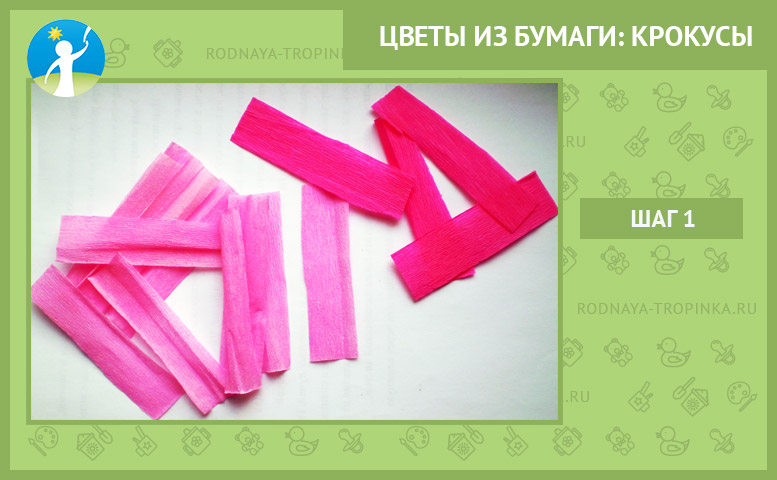 Нарезать полоски из креповой ( гофрированной) бумаги размером 6 х 2 см. На один цветок крокуса нужно подготовить 3 полоски. Подсчитайте, сколько крокусов будет в Вашем букете и сколько Вам понадобится полосок для их изготовления.
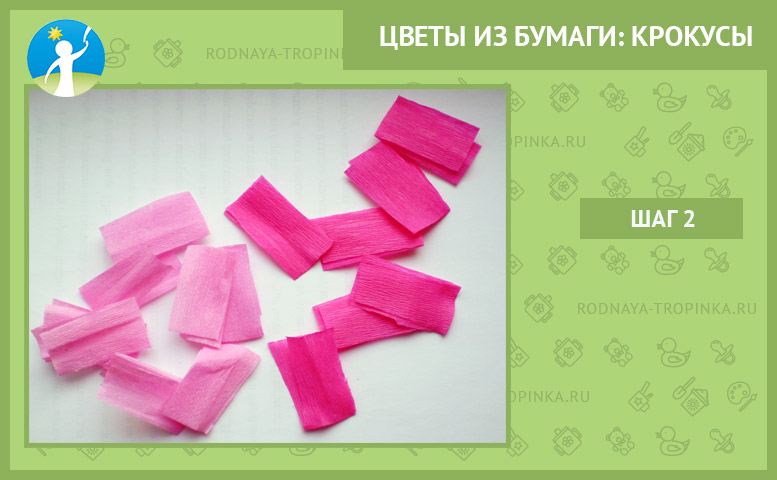 Согнуть все полоски гофрированной бумаги пополам.
— Собрать (сжать) полоску в месте сгиба в центре.
— Легкими движениями пальчиков перекрутить дважды полоску гофрированной бумаги в месте сжатия. Делать это следует очень осторожно, так как резкие движения могут привести к разрыву бумаги.
И второй, и третий шаг могут сделать даже маленькие дети, помогая взрослым, старшим братьям и  сестрам в изготовлении цветов. Такие упражнения очень полезны для развития мелкой моторики малышей.
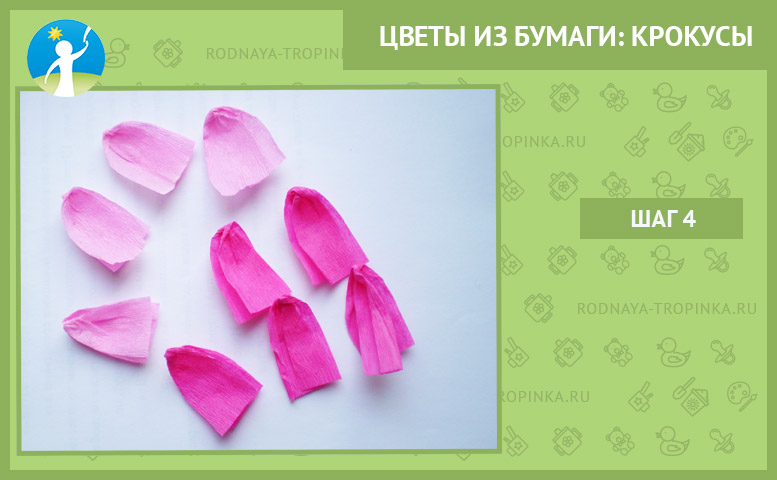 Согнуть  полоску в месте скручивания пополам. Расправить получившийся лепесток так, чтобы он получился вогнутой формы.
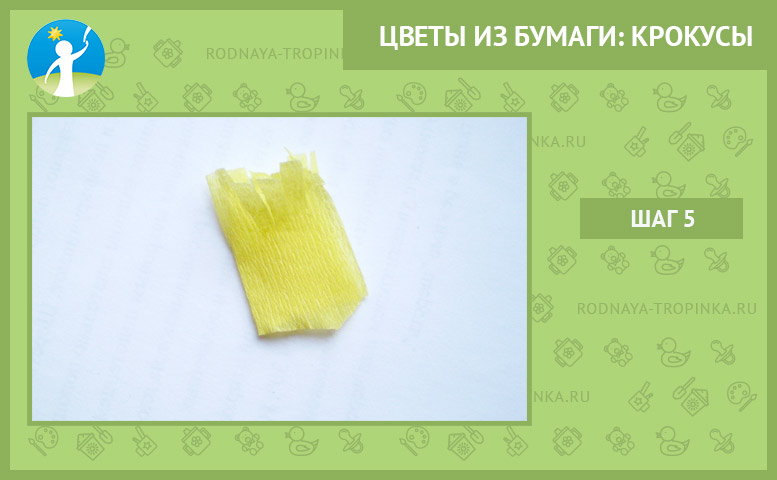 Отрезать полоску желтой гофрированной (креповой) бумаги размером 5 х 6 см. Согнуть её пополам и нарезать в верхней части соломкой. Получатся тычинки для цветка-крокуса.
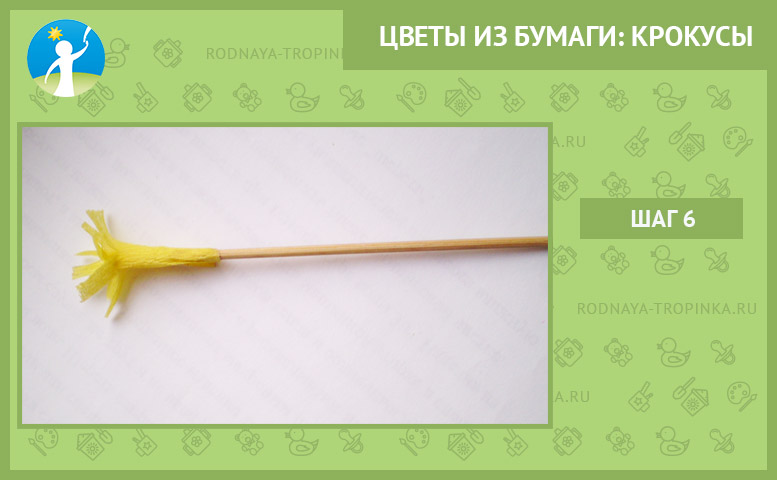 Шпажку для шашлыка разрезать на 3 части. Одна из частей будет стеблем цветка — крокуса. Смазать шпажку с одной из сторон клеем и накрутить подготовленную полоску гофрированной бумаги на шпажку. Получились тычинки на стебле цветка.
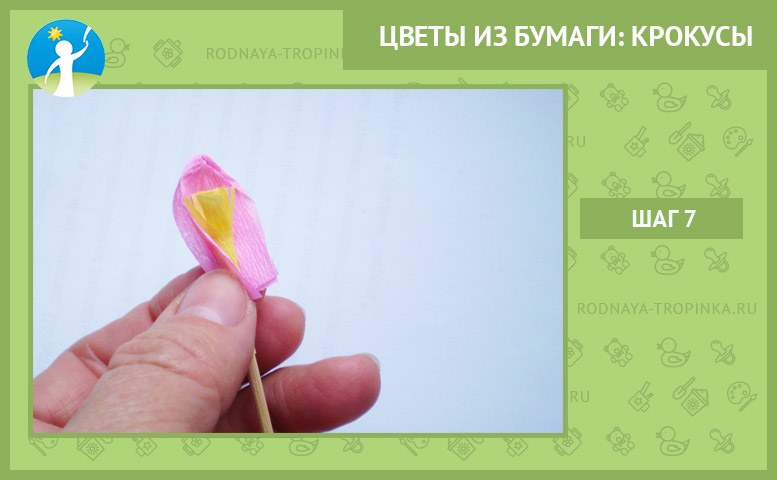 Смазать слегка клеем  ПВА один лепесток в центре и накрутить его на стебель таким образом, чтобы тычинки внутри лепестка располагались немного ниже его (см. пошаговое фото 7 ниже). Для прочности лепесток прикрутите к стеблю ниткой.
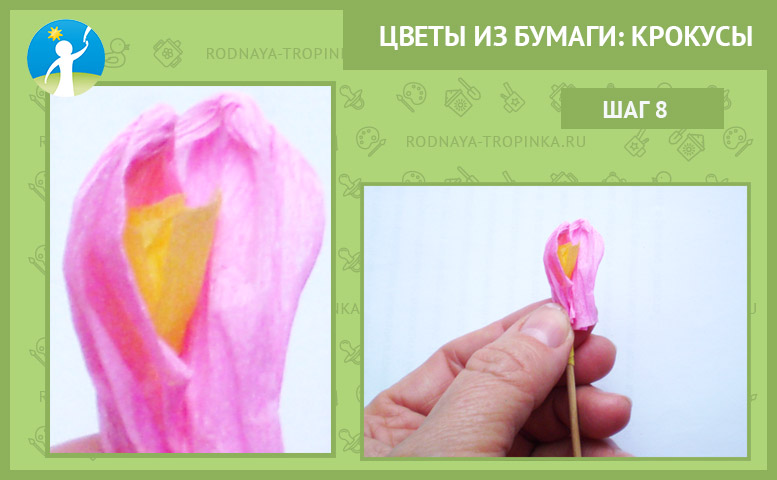 Аналогично каплей клея приклеить к стеблю второй лепесток цветка крокуса, накладывая его частично на первый лепесток. Прикрутить  его ниткой.
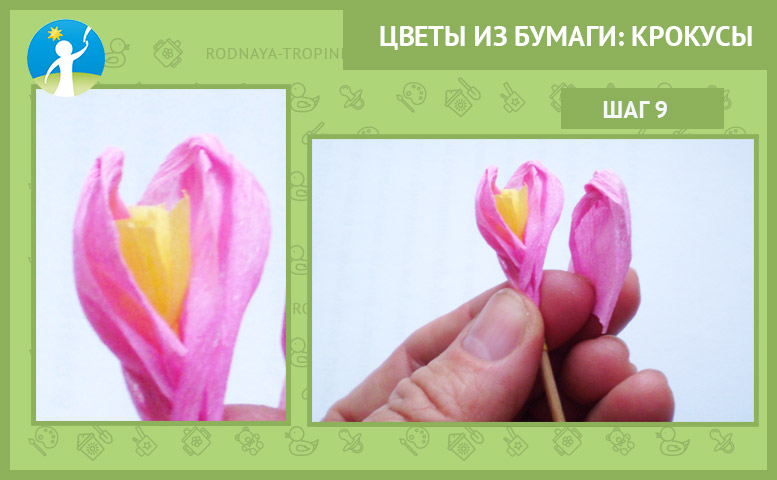 Аналогично прикрутить к стеблю третий лепесток цветка — крокуса, закрывая им промежуток между первым и вторым лепестком.
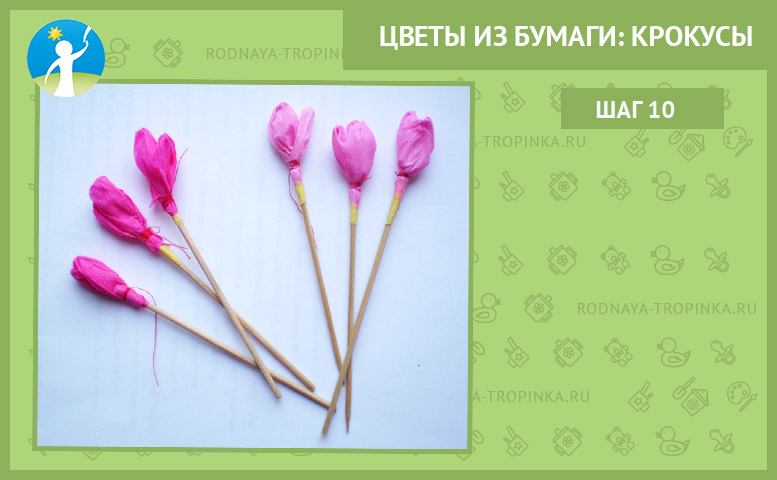 Аналогично собираем из гофрированной бумаги несколько цветков крокуса для букетика. В итоге получаем вот такие заготовки цветочков.
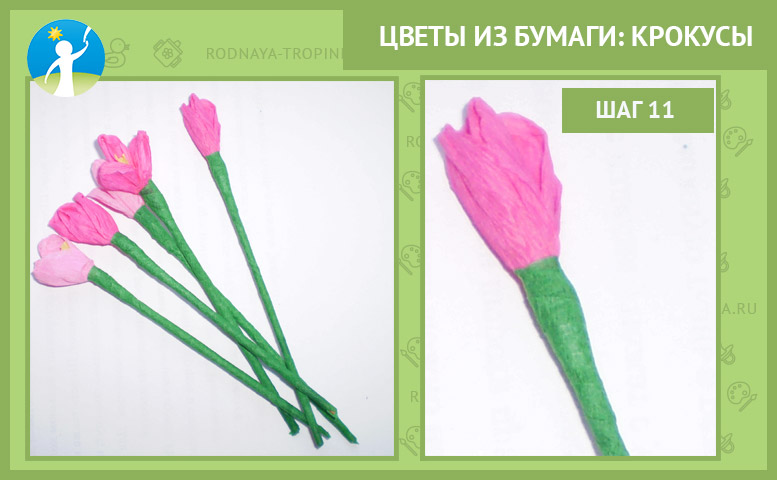 Нарезать  из зеленой  гофрированной бумаги полоски шириной 1 см .  Смазать чашелистик клеем и обкрутить зеленой полоской чашелистик и стебель каждого цветка. В конце обкручивания полоску закрепить клеем.
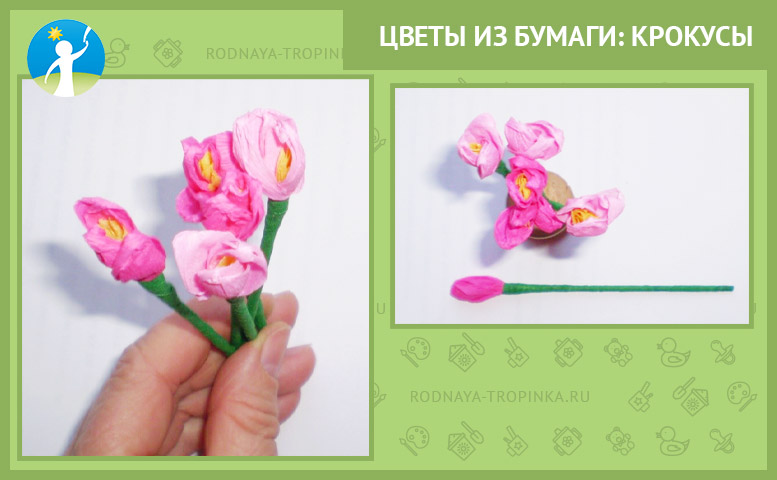 Цветочки готовы!